Identifying Diverse Students IN the Classroom
Ms. Sarah Palmer
sarah.palmer@smail.astate.edu
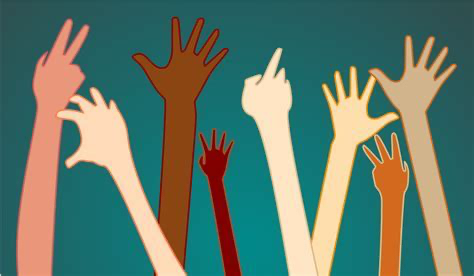 Who are diverse students?
Diverse students are students from different backgrounds racially, ethically, socioeconomically, or culturally.
Diverse students can also have a disability that can be seen or even unseen.
 Diversity comes in various ways; there is not just one standard for being ”diverse”.
How many Diverse students do I have?
Many educators have several diverse students! An entire classroom could be full of diverse students!
What are some examples of Diverse Students
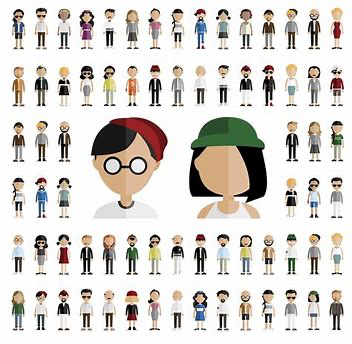 Students who have a Learning Disability
 Students who have a Physical Disability
 Students who are considered “at – risk” 
 Students who are a part of a different culture
 Students who are English Language Learners
 Students who may be struggling in one or more subjects
Learning Disability
Learning Disabilities can show up in many ways
 Learning Disabilities do not affect all students the same way
 Some examples of Learning Disabilities include:
 ADD/ADHD
 Dyslexia
 Language Processing Disorder
 and many more
Physical Disability
Students sometimes may have a physical disability that is not always visible.
 Students can be born with their disability or it could be caused by an accident or event that happened in the student’s life.
 Physical disabilities could include:
 broken leg
 Cerebral Palsy
 Epilepsy
 Amputations
 and other
At – Risk Students
At – risk students are typically students from a lower socioeconomic background.
 These student typically come from a household where
 there is possibly no one to help the student with schoolwork
 there is possibly not much food for the family
 there is possibly only one parent or guardian
 and other possibilities
Culture
Students can be from many cultures or even one culture!
 Some cultures could include:
 Hispanic
 Asian
 Christian
 and many others
English Language Learners
English Language Learners could be students who moved here from any part of the world who has not learned English yet.
 Some examples of languages that students might speak could include:
 Spanish
 Arabic
 Chinese
 French
Struggling students
Struggling students could be any of these students or any students who may not fall under any other category.
 Struggling students are students who require Tier 2 or Tier 3 intervention on lessons/units.
 These students are not understanding the lesson or mastering the lesson to the level they need to be to meet the standard.
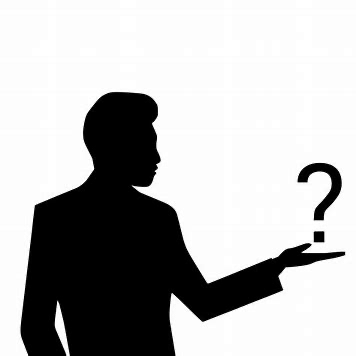 Why should I care?
All educators should care about diverse students.
 Diverse students are our students. Even though they are not ”cookie cutter”, average students, these are our students.
 Each student brings a uniqueness with them into the classroom that teachers should welcome and get to know to be able to teach them to the best of their ability.
Reference
Teaching Students who are Exceptional, Diverse, and At Risk in the General Education Classroom by: Sharon R. Vaughn, Candace S. Bos, and Jeanne S. Schumm
 Better Health Channel – Physical Disabilities
 Learning Disabilities of America - Types of Learning Disabilities